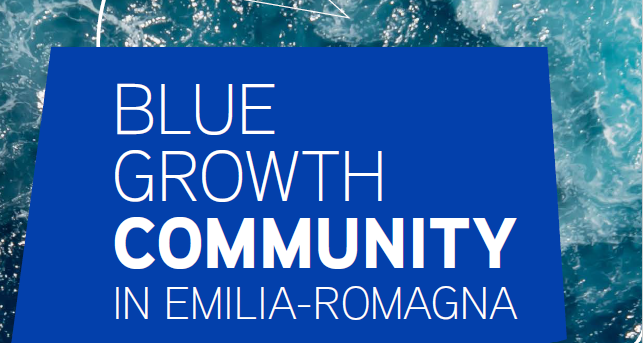 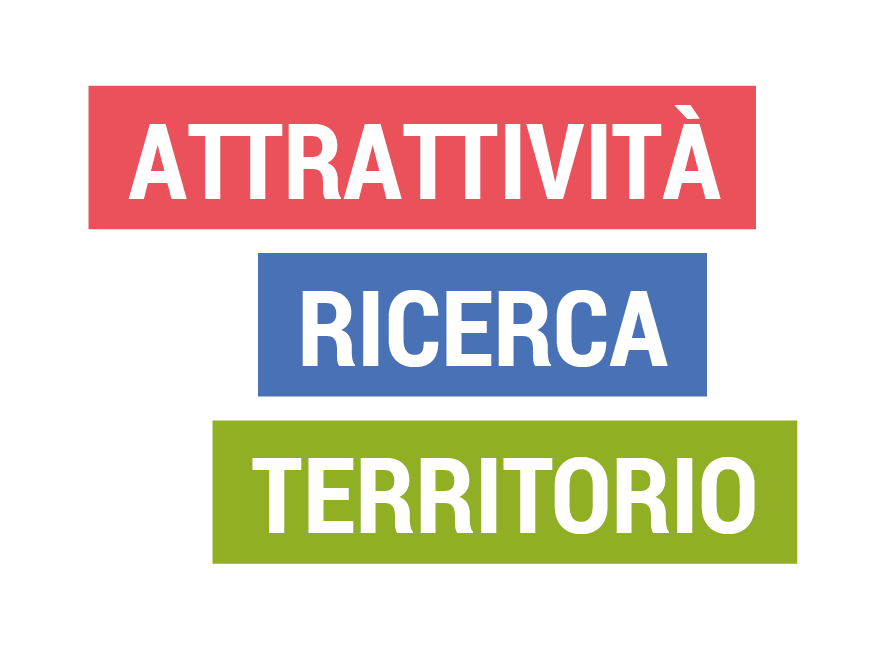 Il forum regionale della Blue Economy
Sustainable Blue Economy Partnership (SBEP)
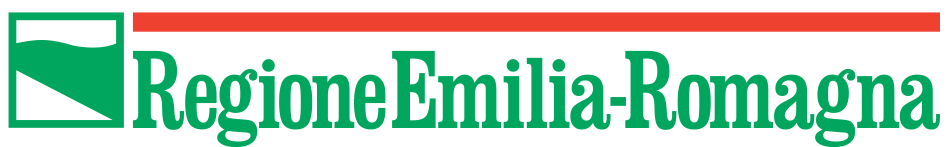 27 Febbraio 2024 | STEFANO VALENTINI
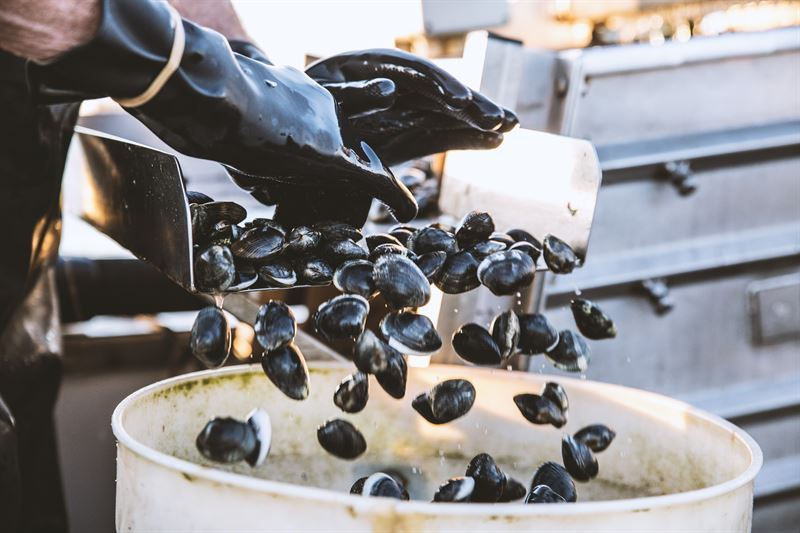 CONTENUTO
ART-ER
La “Blue Economy Community” - Strategia di specializzazione Intelligente
Il forum strategico
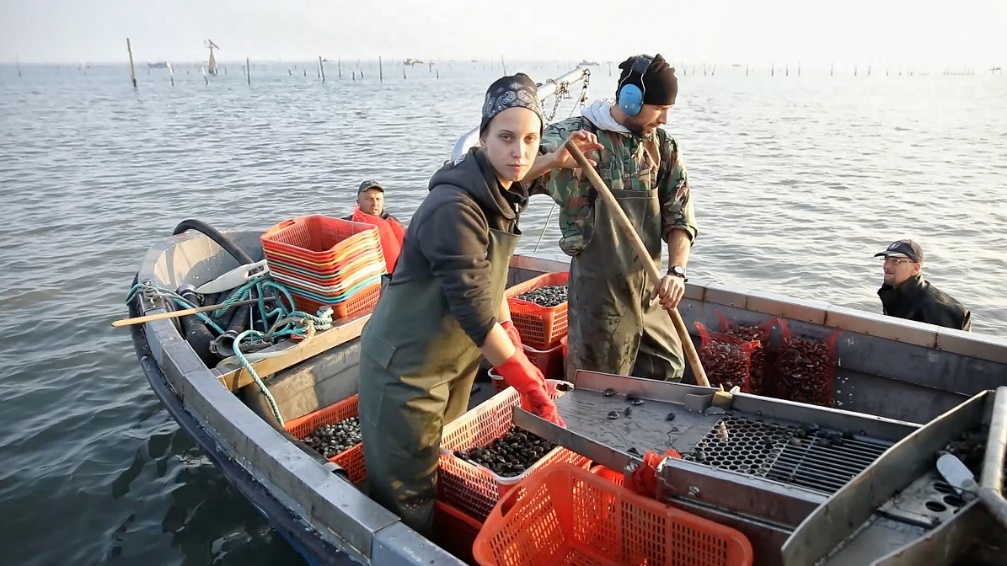 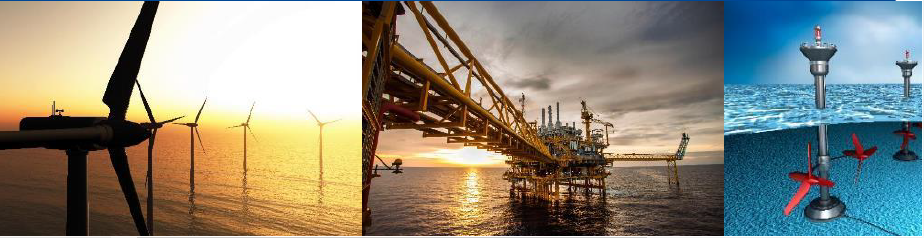 2
ART-ER ATTRATTIVITÀ RICERCA TERRITORIO
Società Consortile dell’Emilia-Romagna nata per favorire la crescita sostenibile della regione attraverso lo sviluppo dell’innovazione e della conoscenza, l’attrattività e l’internazionalizzazione del territorio

La Società opera senza finalità di lucro
3
I SOCI
Regione Emilia-Romagna (65%)
  
Università regionali e Centri di Ricerca Nazionali con sede in regione (CNR, ENEA, INFN) (circa 30%)
 
Unione regionale delle Camere di Commercio

Città Metropolitana di Bologna

Altri Enti Locali
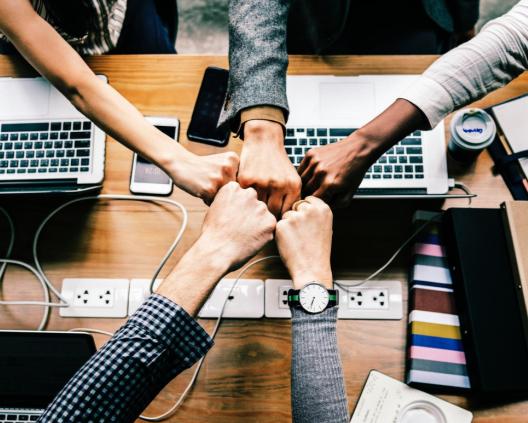 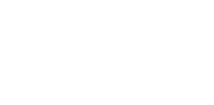 4
TEAM E RISORSE
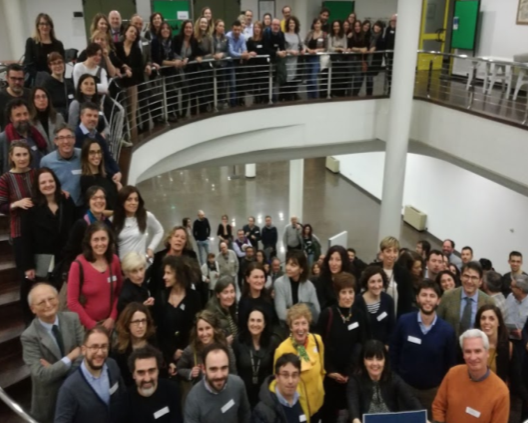 220 persone

ingegneri, economisti, laureati in materie umanistiche


€ 22mln valore della produzione

Risorse dalla Regione Emilia-Romagna, dai Fondi europei, dai Soci
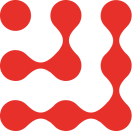 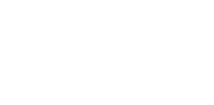 5
L’Ecosistema dell’Innovazione: il ruolo di ART-ER
COORDINIAMO
GESTIAMO
RAPPRESENTIAMO
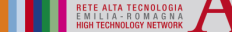 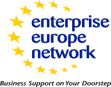 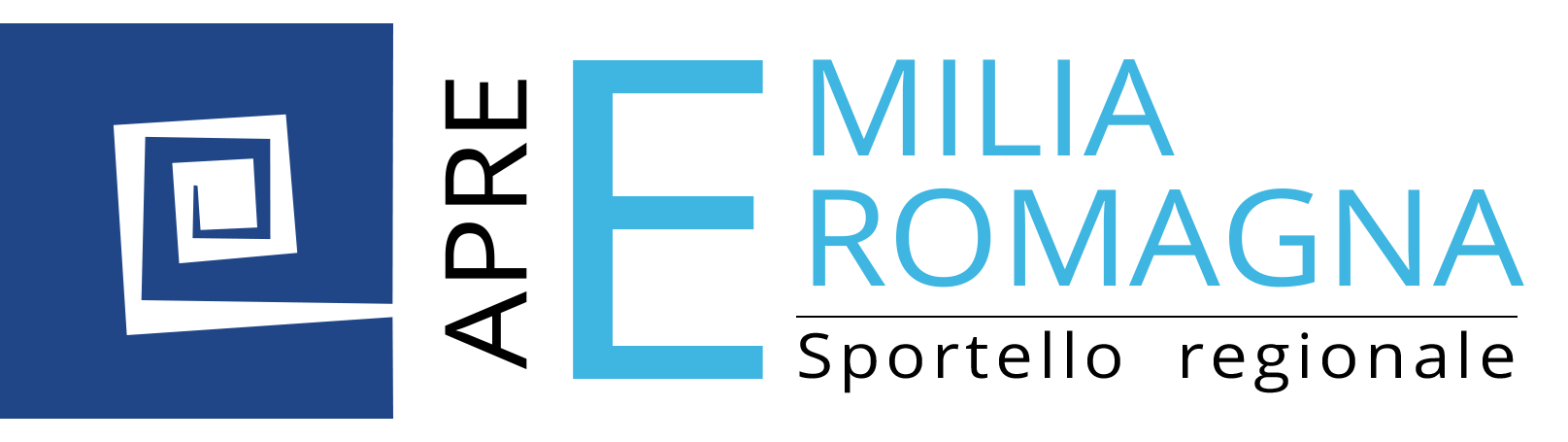 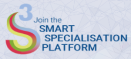 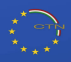 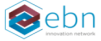 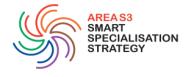 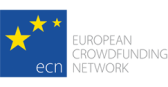 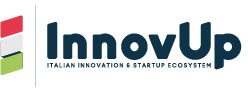 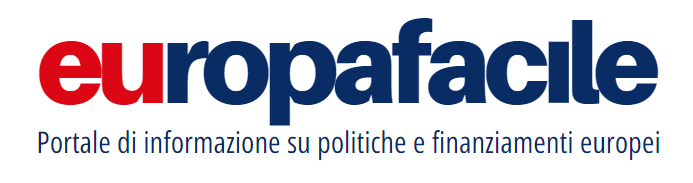 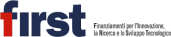 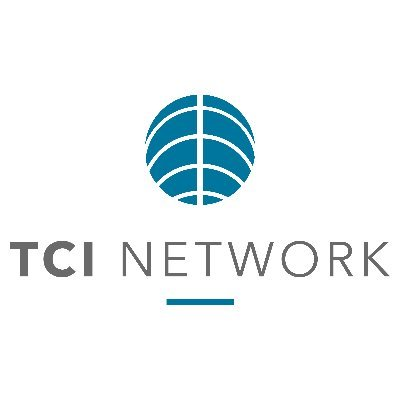 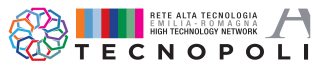 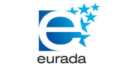 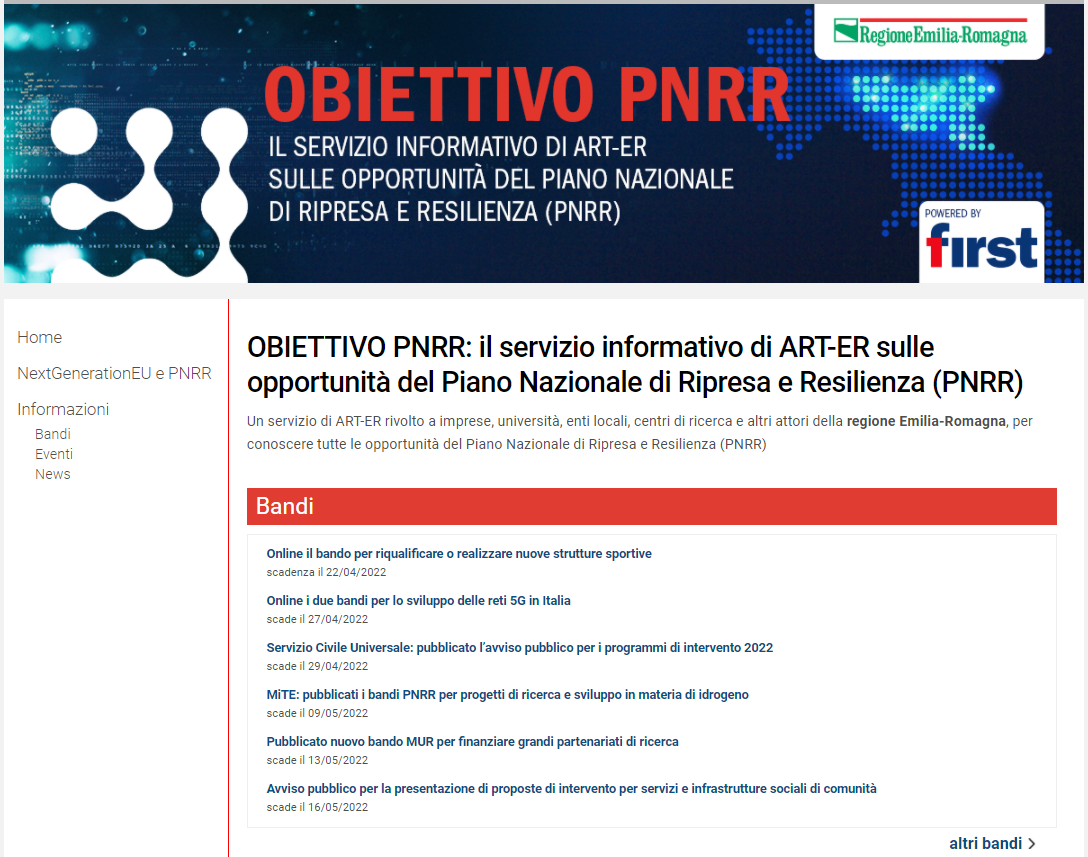 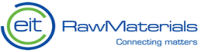 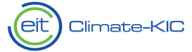 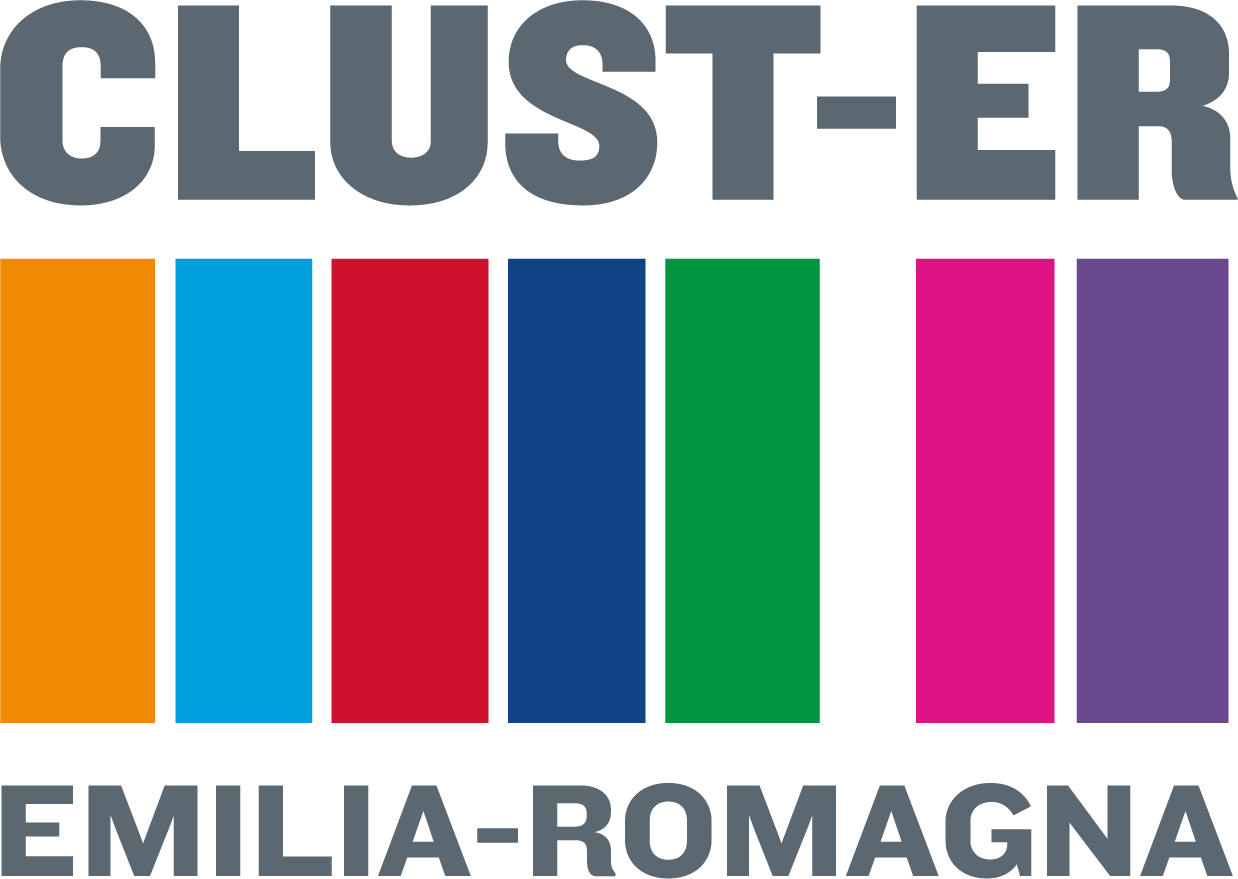 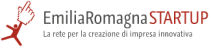 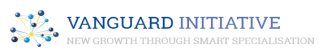 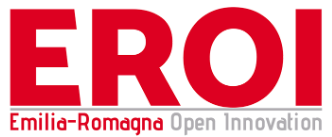 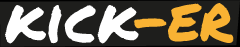 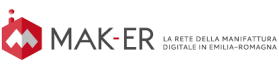 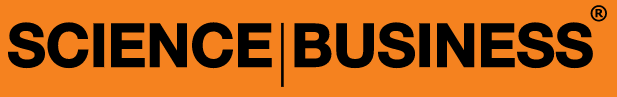 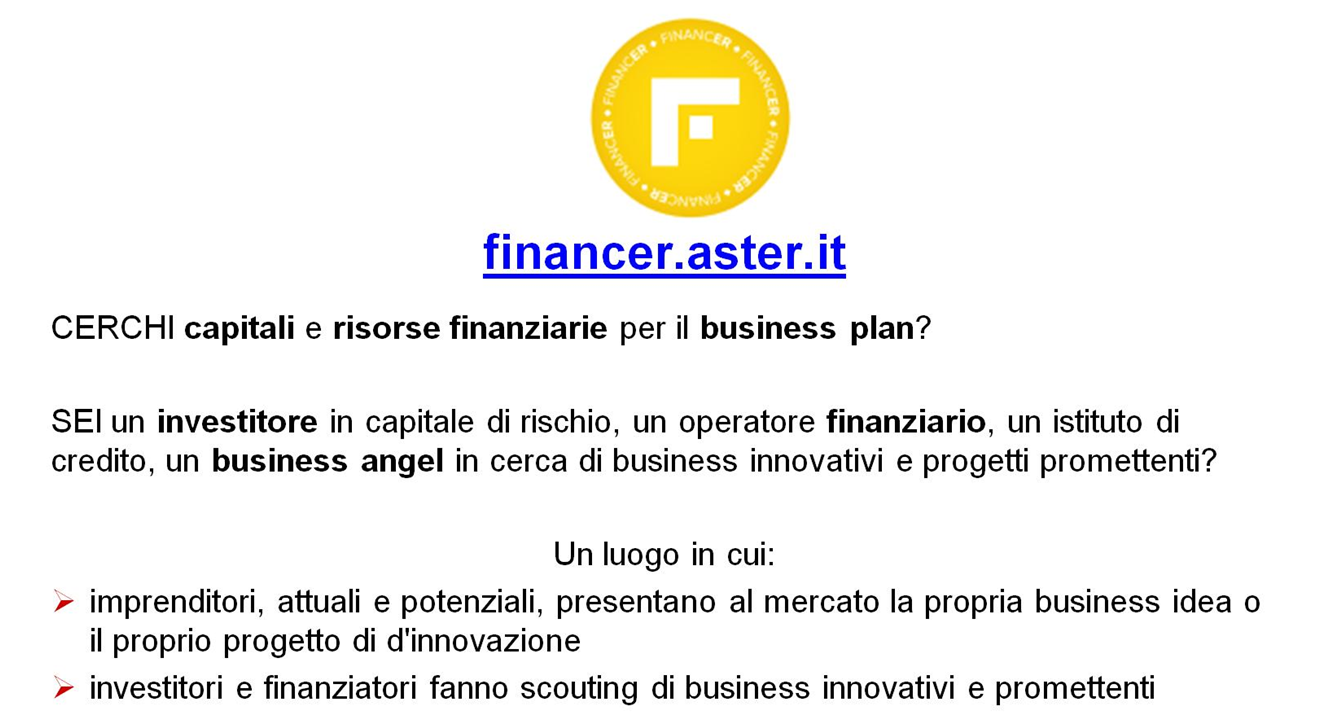 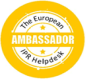 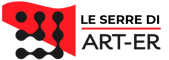 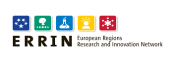 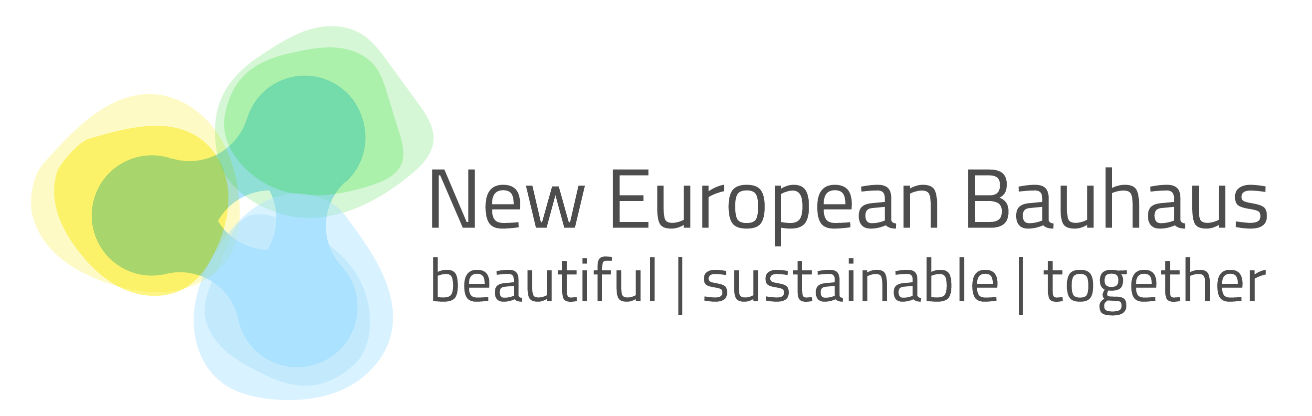 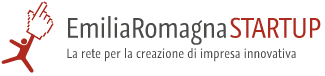 6
BLUE GROWTH COMMUNITY IN EMILIA-ROMAGNA
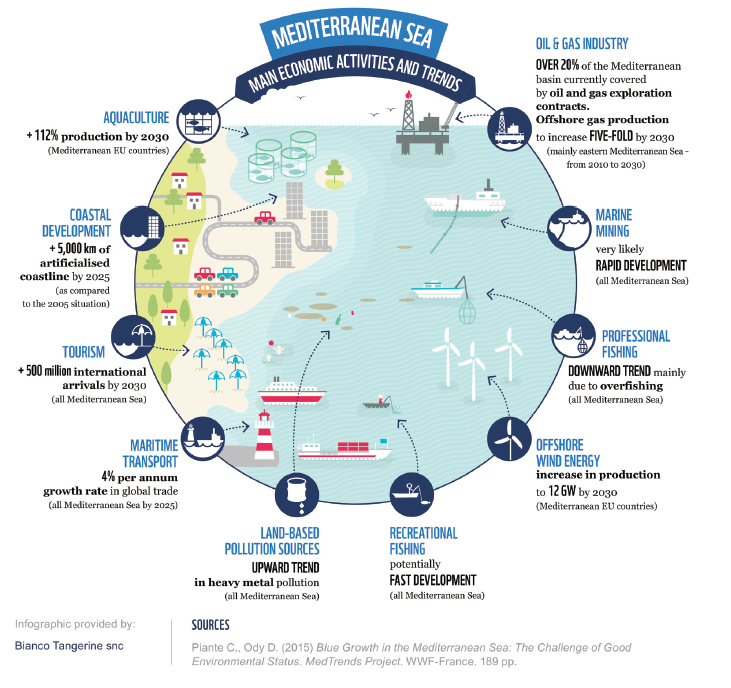 Source: BLUEMED Italian White Paper Working Group (2018). The BLUEMED Italian White Paper: an overview of relevance, obstacles and proposals of the key sectors for a Blue Growth. Roma: CNR Edizioni. doi.org/10.5281/zenodo.1306490
7
Gruppo Interdirezionale Blue Economy
ECONOMIA BLU IN EMILIA ROMAGNA
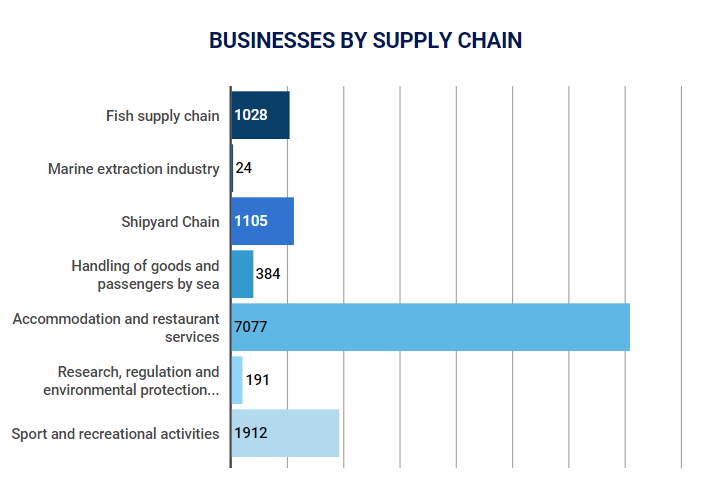 Nelle zone costiere della regione si produce il 9% dell’intero Pil regionale

Lungo i 135 km di litorale dell’Emilia-Romagna: 
vivono 500.000 persone: l’11% della popolazione regionale
si contano 40 milioni di presenze turistiche durante la stagione balneare (108 dei 135 km totali di costa sono adibiti alla balneazione)
si articolano 34.000 ettari di aree naturali protette
circa 26.000 imprese
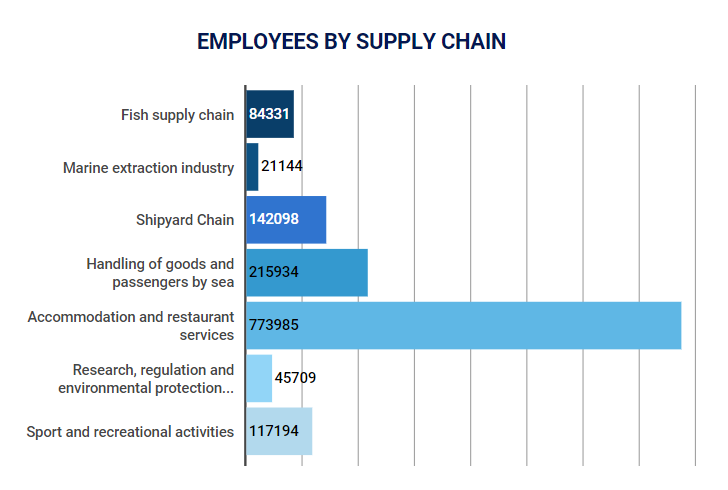 8
QUADRO ECONOMICO ECONOMIA DEL MARE
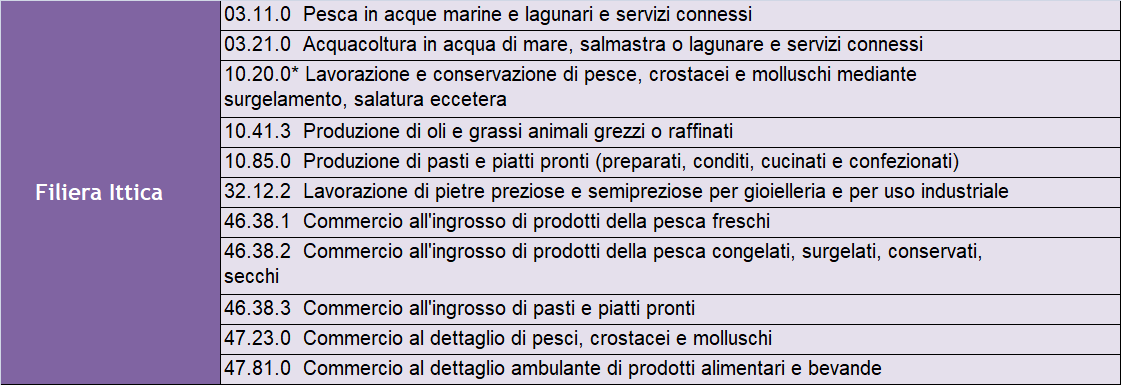 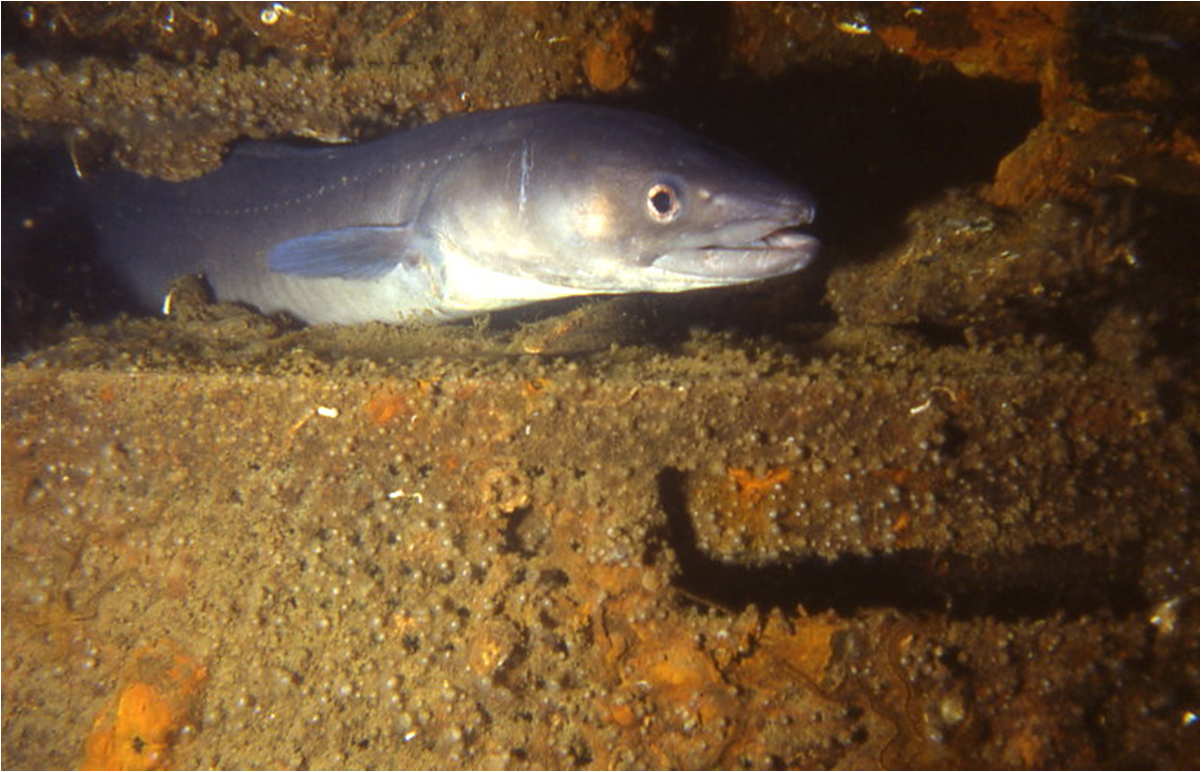 2022  Rapporto annuale Economia del mare- Unioncamere
9
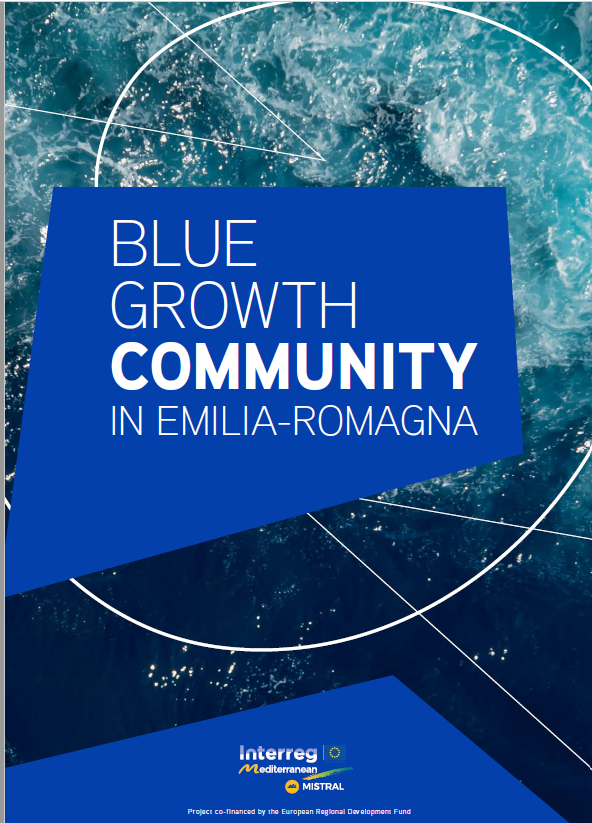 La  Blue Economy Community Regionale...un percorso partito nel 2016
Analisi di settore (rapporti Economia del Mare Unioncamere, elaborazioni analisi ASTER/ART-ER RI)
Tavolo Regionale Blue Growth – Attori, competenze, infrastrutture sono raccontati attraverso i diversi domini di innovazione. (Rete HTN, Università, Centri di Ricerca, etc) grazie a spinta di RER, ART-ER, Univ.Bologna, CNR
Reti nazionali ed Europee –  CTN Blue Italian Growth, Vanguard, RIS3 Partnership, etc.
progetti finanziati a sostegno della community (eg. MISTRAL, PANORAMED, BLUEBIOMED, B-BLUE, ARGOS, Blue Ecosystem..etc)
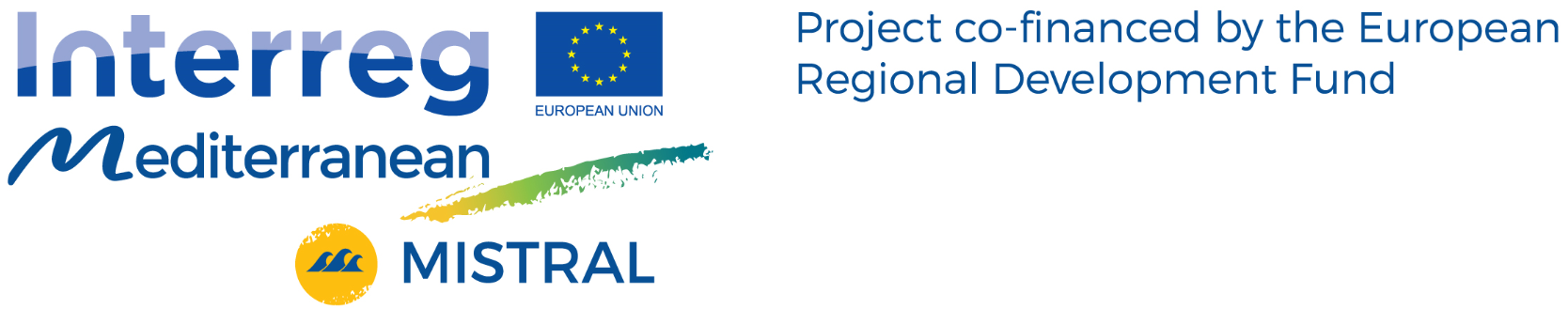 10
...un comunità che cresce
ART-ER/Rete HTN
AUTORITÀ PORTUALE di Ravenna
ARPAE
REGIONE EMILIA-ROMAGNA (RER)
FONDAZIONE CETACEA
CESTHA
ISTITUTO DELTA
COOP MARE
Flag Costa
TAO
DELTA 2000
………
……
…….
UNIVERSITÀ DI BOLOGNA
UNIVERSITÀ DI FERRARA
UNIVERSITÀ DI PARMA
UNIVERSITÀ DI MODENA E REGGIO EMILIA 
POLITECNICO DI MILANO (sede di Piacenza) 
UNIVERSITÀ CATTOLICA DEL SACRO CUORE (sede di Piacenza) 
CNR (in ER)
ENEA (in ER) 
INGV
CMCC (in ER) 
CENTRO RICERCHE MARINO (CRM)
CLUST-Ers 
Associazione Big Data
…
11
LA BLUE GROWTH NELLA S3 2021-27
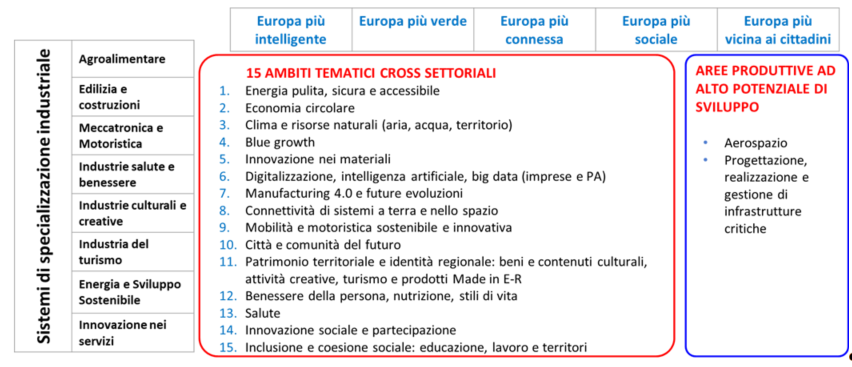 12
[Speaker Notes: Bioeconomia blu
● risorse biotiche marine (pesca e acquacoltura sostenibili e circolari, servizi ecosistemici, biodiversità
e contrasto diffusione specie aliene);
● biotecnologie blu (bio-remediation, biofarmaci, biomolecole, biomateriali);
● protezione dall'inquinamento antropico (decreto salva mare, marine litter, servizi di intervento
ambientale, sostanze inquinanti emergenti).
Manifattura marittima
● energie rinnovabili dal mare (eolico offshore, energia da onde e maree);
● cantieristica sostenibile e robotica marina (mezzi, sistemi e infrastrutture portuali e offshore -
estrattive, energetiche, civili, ittiche-, robotica marina di monitoraggio e sicurezza, mezzi di
superficie e sottomarini, sistemi duali per la sicurezza);
● risorse abio che marine (tecnologia per conversione oil&gas, estrazione mineraria) e
conversione/uso diverso e mul plo delle pia aforme o shore non più opera ve.
Fascia costiera e Turismo 2.0
● ambiente marino e fascia costiera (monitoraggio ambientale e di sicurezza, sicurezza in mare e
portuale, protezione e difesa delle coste, degli habitat marini, delle aree antropizzate e non, e dei
porti);
● turismo marittimo e costiero 2.0 (tecnologie per la rigenerazione e lo sviluppo dei sistemi turistici,
sviluppo di nuovi modelli partecipativi per la qualità dell'offerta);
● sostenibilità ed usi economici del mare (analisi Big Data, sviluppo di modelli di impatto su economia
e ambiente, costruzione di scenari, nuovi modelli di governance e di business).]
AMBITO TEMATICO BLUE GROWTH S3 2021-27
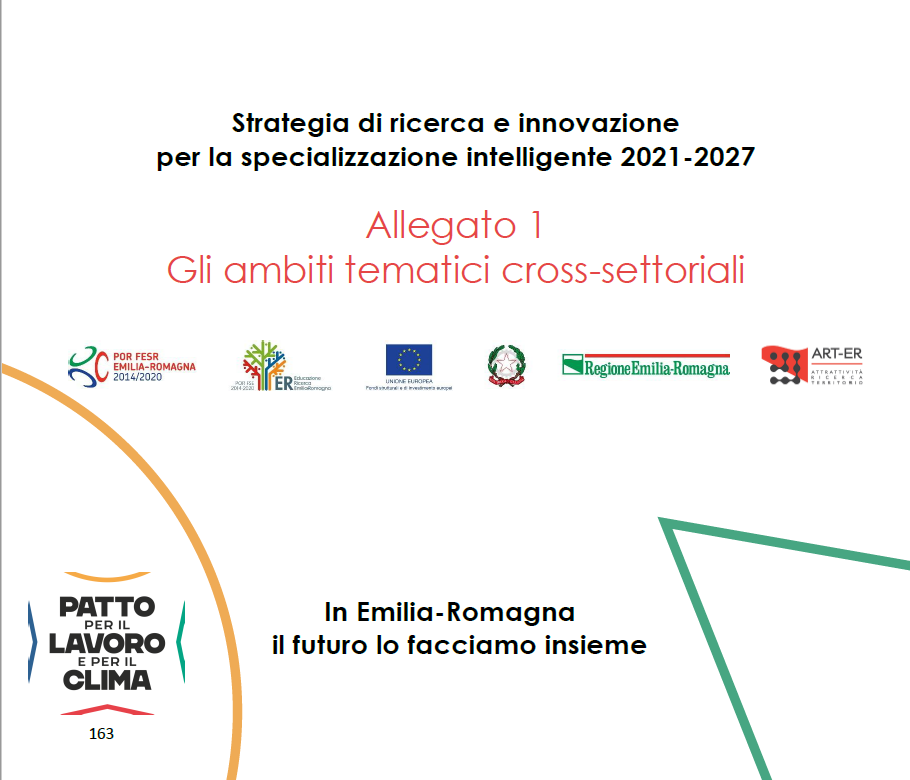 Mare pulito e uso sostenibile delle risorse marine 
sono condizioni fondamentali per lo sviluppo delle specializzazioni produttive regionali legate al mare, che hanno potenzialità di crescita a livello internazionale.
13
[Speaker Notes: Bioeconomia blu
● risorse biotiche marine (pesca e acquacoltura sostenibili e circolari, servizi ecosistemici, biodiversità
e contrasto diffusione specie aliene);
● biotecnologie blu (bio-remediation, biofarmaci, biomolecole, biomateriali);
● protezione dall'inquinamento antropico (decreto salva mare, marine litter, servizi di intervento
ambientale, sostanze inquinanti emergenti).
Manifattura marittima
● energie rinnovabili dal mare (eolico offshore, energia da onde e maree);
● cantieristica sostenibile e robotica marina (mezzi, sistemi e infrastrutture portuali e offshore -
estrattive, energetiche, civili, ittiche-, robotica marina di monitoraggio e sicurezza, mezzi di
superficie e sottomarini, sistemi duali per la sicurezza);
● risorse abio che marine (tecnologia per conversione oil&gas, estrazione mineraria) e
conversione/uso diverso e mul plo delle pia aforme o shore non più opera ve.
Fascia costiera e Turismo 2.0
● ambiente marino e fascia costiera (monitoraggio ambientale e di sicurezza, sicurezza in mare e
portuale, protezione e difesa delle coste, degli habitat marini, delle aree antropizzate e non, e dei
porti);
● turismo marittimo e costiero 2.0 (tecnologie per la rigenerazione e lo sviluppo dei sistemi turistici,
sviluppo di nuovi modelli partecipativi per la qualità dell'offerta);
● sostenibilità ed usi economici del mare (analisi Big Data, sviluppo di modelli di impatto su economia
e ambiente, costruzione di scenari, nuovi modelli di governance e di business).]
FORUM STRATEGICO BLUE ECONOMY 2024
Il Forum Strategico per la promozione della filiera regionale della blue economy 2024 sarà il soggetto principale di aggregazione e confronto dei soggetti della community regionale della Blue Economy, individuato dalla S3 2021-27 RER quale strumento principale attraverso cui si realizza il percorso partenariale, luogo di confronto aperto a tutti i soggetti del sistema regionale di innovazione sulla Blue Economy, con l’obiettivo di suggerire, in maniera costante e continuativa, politiche e strumenti di intervento per una più efficace attuazione della S3, nonché proporre aggiornamenti della Strategia stessa, nonché promuovere sinergie e opportunità.
Si articolererà sulle principali ad alto potenziale innovativo individuate dalla S3 con specifici Focus di confronto e discussione:
BIOECONOMIA BLU
MANIFATTURA MARINA
FASCIA COSTIERE E TURISMO 2.0
14
Le aree di innovazione per le specializzazioniproduttive regionali
Bioeconomia blu
● risorse biotiche marine 
● biotecnologie blu
 ● protezione dall'inquinamento antropico 
Manifattura marittima
● energie rinnovabili dal mare
● cantieristica sostenibile e robotica marina 
● risorse abiotiche marine
Fascia costiera e Turismo 2.0
● ambiente marino e fascia costiera 
● turismo marittimo e costiero 2.0 
● sostenibilità ed usi economici del mare
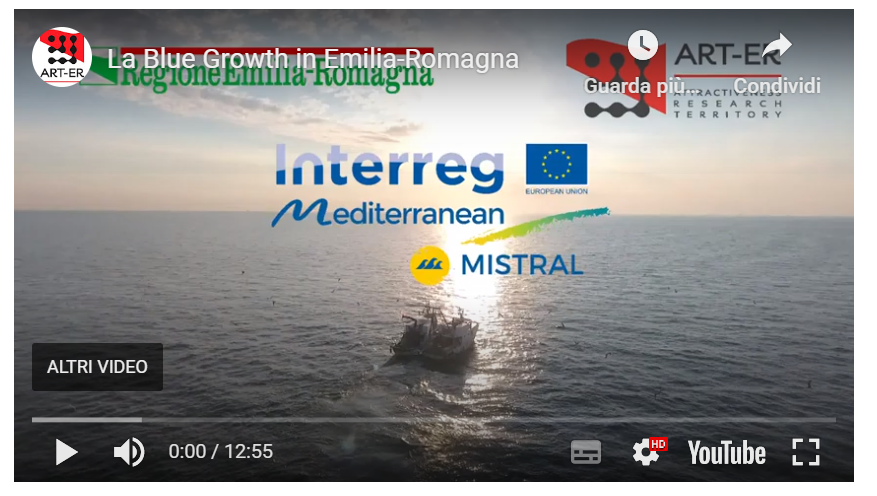 https://en.art-er.it/2022/11/blue-growth-community-in-emilia-romagna/
https://www.art-er.it/2022/10/la-blue-growth-in-emilia-romagna/
15
[Speaker Notes: Bioeconomia blu
● risorse biotiche marine (pesca e acquacoltura sostenibili e circolari, servizi ecosistemici, biodiversità
e contrasto diffusione specie aliene);
● biotecnologie blu (bio-remediation, biofarmaci, biomolecole, biomateriali);
● protezione dall'inquinamento antropico (decreto salva mare, marine litter, servizi di intervento
ambientale, sostanze inquinanti emergenti).
Manifattura marittima
● energie rinnovabili dal mare (eolico offshore, energia da onde e maree);
● cantieristica sostenibile e robotica marina (mezzi, sistemi e infrastrutture portuali e offshore -
estrattive, energetiche, civili, ittiche-, robotica marina di monitoraggio e sicurezza, mezzi di
superficie e sottomarini, sistemi duali per la sicurezza);
● risorse abio che marine (tecnologia per conversione oil&gas, estrazione mineraria) e
conversione/uso diverso e mul plo delle pia aforme o shore non più opera ve.
Fascia costiera e Turismo 2.0
● ambiente marino e fascia costiera (monitoraggio ambientale e di sicurezza, sicurezza in mare e
portuale, protezione e difesa delle coste, degli habitat marini, delle aree antropizzate e non, e dei
porti);
● turismo marittimo e costiero 2.0 (tecnologie per la rigenerazione e lo sviluppo dei sistemi turistici,
sviluppo di nuovi modelli partecipativi per la qualità dell'offerta);
● sostenibilità ed usi economici del mare (analisi Big Data, sviluppo di modelli di impatto su economia
e ambiente, costruzione di scenari, nuovi modelli di governance e di business).]
LE VOCAZIONI PRODUTTIVE TERRITORIALI
La regione vanta tre principali aree specializzate produttive di rilievo nazionale che, se pur diffuse su tutto il territorio regionale, trovano una significativa concentrazione in tre principali aree costiere:

● Area di Ferrara: attività economica primaria (acquacoltura e pesca ed in particolare molluschicoltura e settori economici correlati legati alla trasformazione alimentare);
● Area di Ravenna & Forlì-Cesena: attività manifatturiera (in particolare industria off-shore oil&gas, cantieristica da diporto, infrastrutture portuali e costiere);
● Area di Rimini: sistema turistico Emiliano Romagnolo che si snoda per i 135 km di costa (di cui 108 Km di spiagge) ma che trovano una concentrazione storica nell’area di Rimini.
16
FORUM STRATEGICO ECONOMIA BLU SOSTENIBILE 2024
Primo appuntamento  FORUM REGIONALE DELLA RICERCA ITTICA  nell’ambito del Blue Bio Ecomony Forum dell’Emilia-Romagna

lunedì 11 marzo ore 9:00 – 13:30 – Bologna
Prossimi appuntamenti:
Manifattura Marittima - tbc
Fascia costiera e Turismo 2.0 - tbc
 Ecomondo – Hub Blue Economy -  5-8 Novembre 2024
17
HUB Blue Economy – ECOMONDO 2023  A ECOMONDO 15 approfondimenti su:
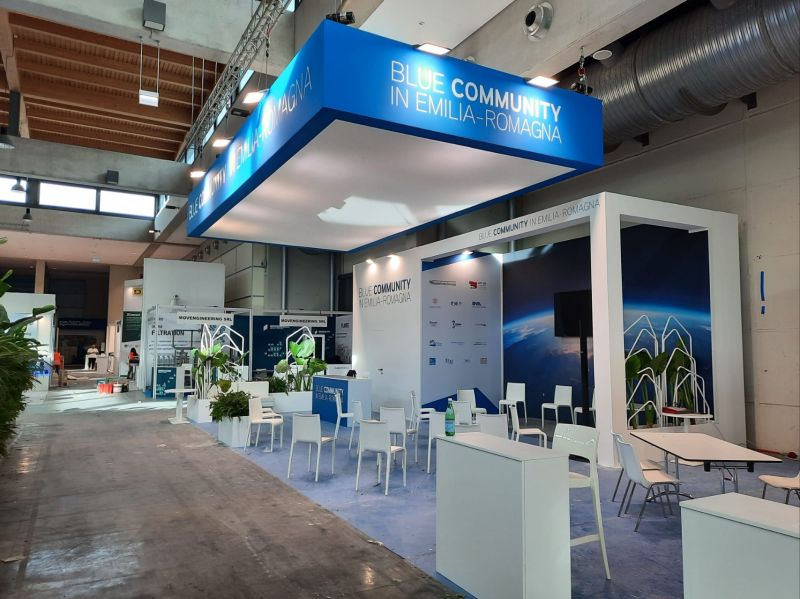 La ricerca di Ecosister per il mare

I progetti di innovazione FESR

Valorizzazione e trasformazione dei prodotti della pesca e acquacoltura

Le specie aliene: il granchio blu

Nuove tecnologie per la dissalazione per la tutela della risorsa idrica
Digitalizzazione acquacoltura e pesca

Resilienza della costa

Pianificazione dello spazio marittimo

Start-up blue economy

Turismo costiero e pesca artigianale
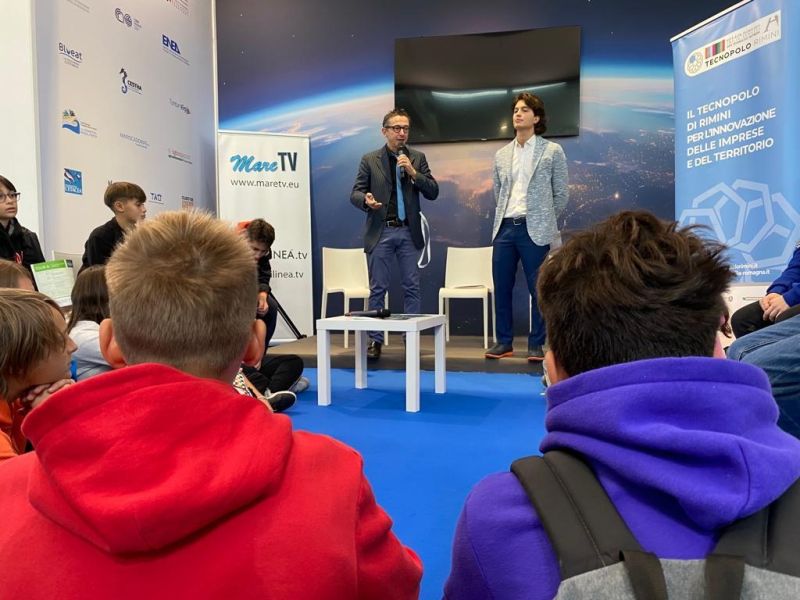 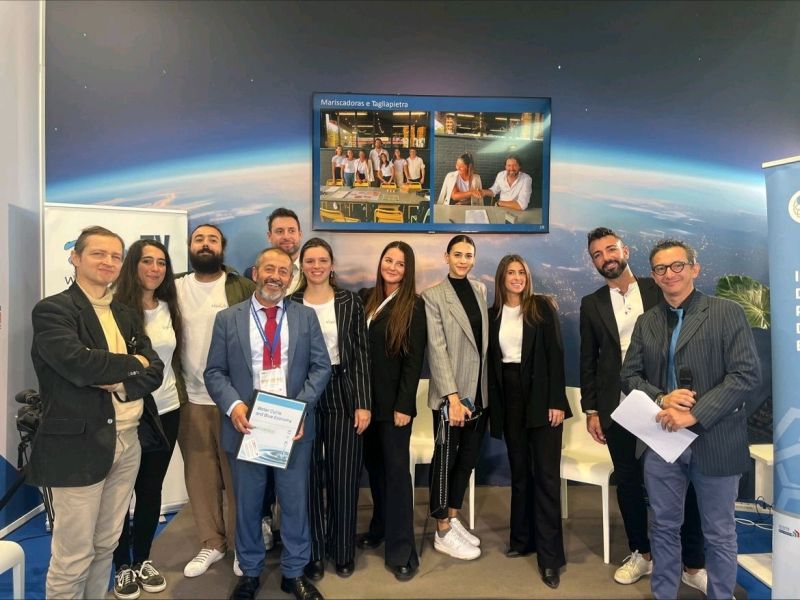 18
18
I principali gruppi di Lavoro in corso ambito S3 Blue Economy
Focus Group Acquacoltura
ART-ER/Clust-ER Agri Food
piattaforma per ricerca, formazione e trasferimento tecnologico in acquacoltura
recupero del capulerio
raccolta e riutilizzo macroalghe
collaborazione interregionale per interventi di sistema
Rinnovabili off-shore
ART-ER/Clust-ER Green-Tech
-corrosione strutture offshore
-sviluppo di materiali compositi per componenti offshore
-PV flottante
-H2 da eolico offshore
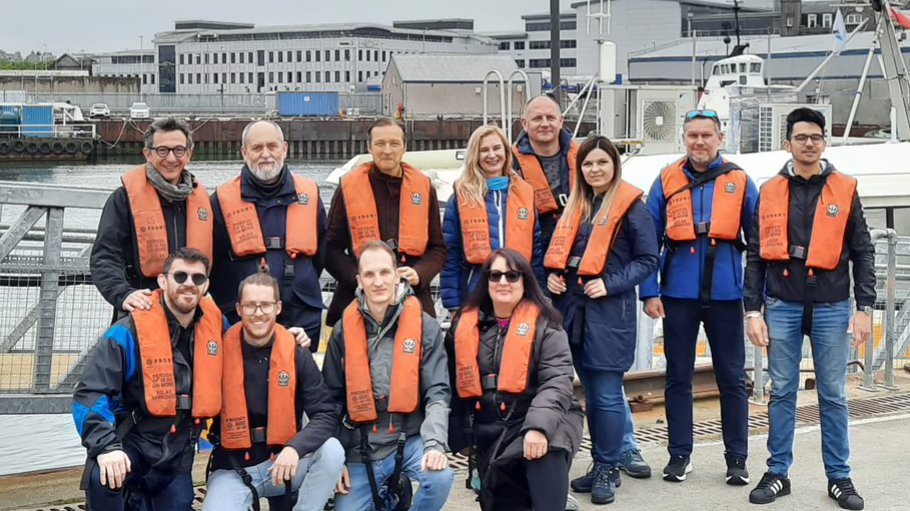 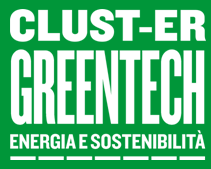 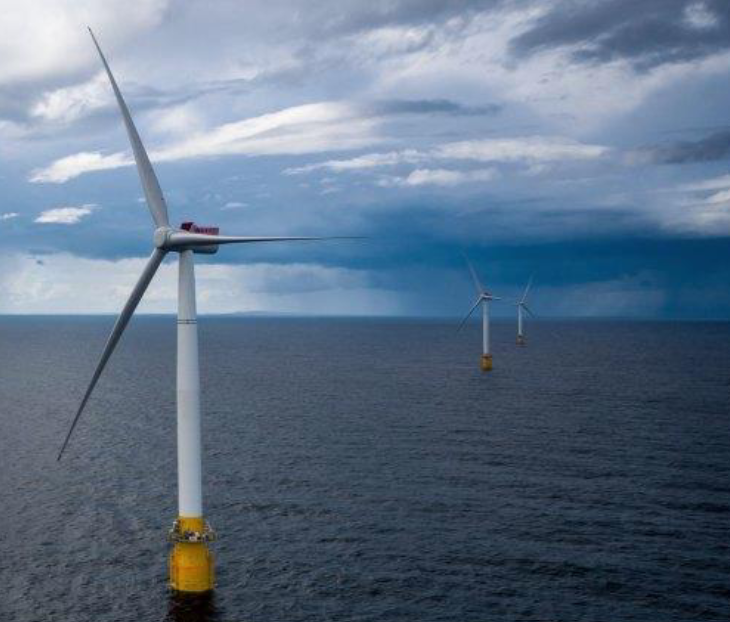 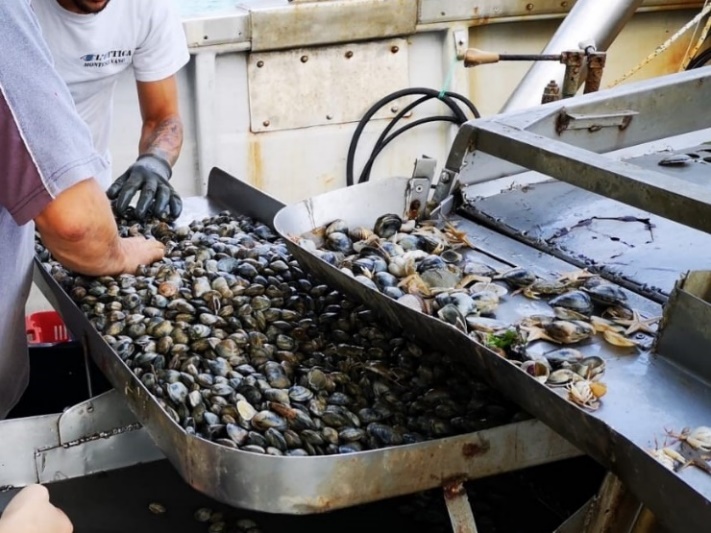 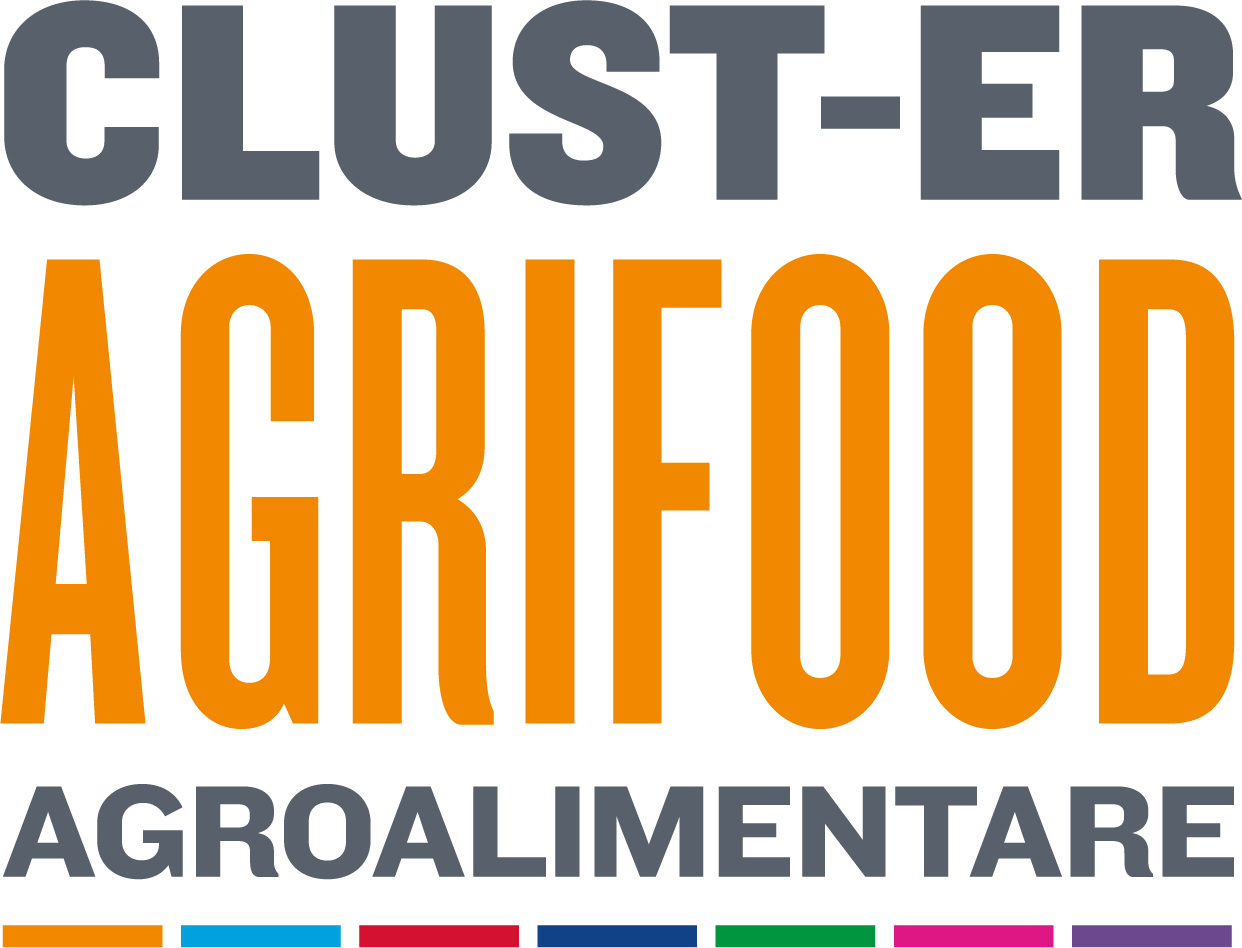 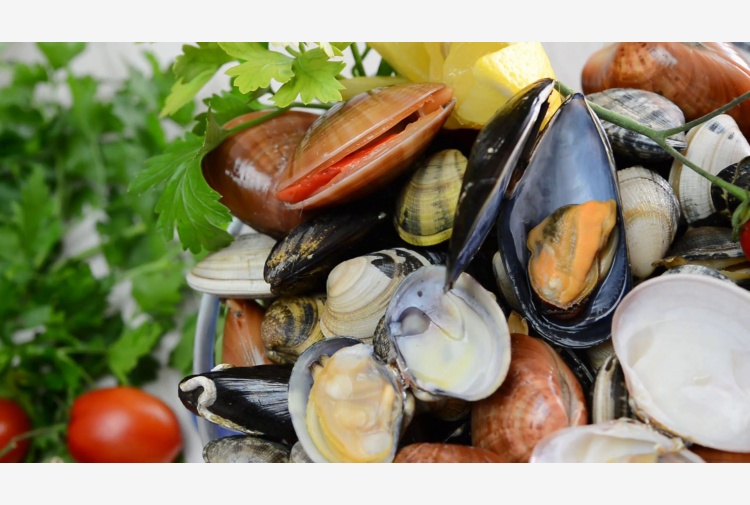 19
PARTECIPA alla COMMUNITY BLUE ECONOMY DELL’EMILIA-ROMAGNA
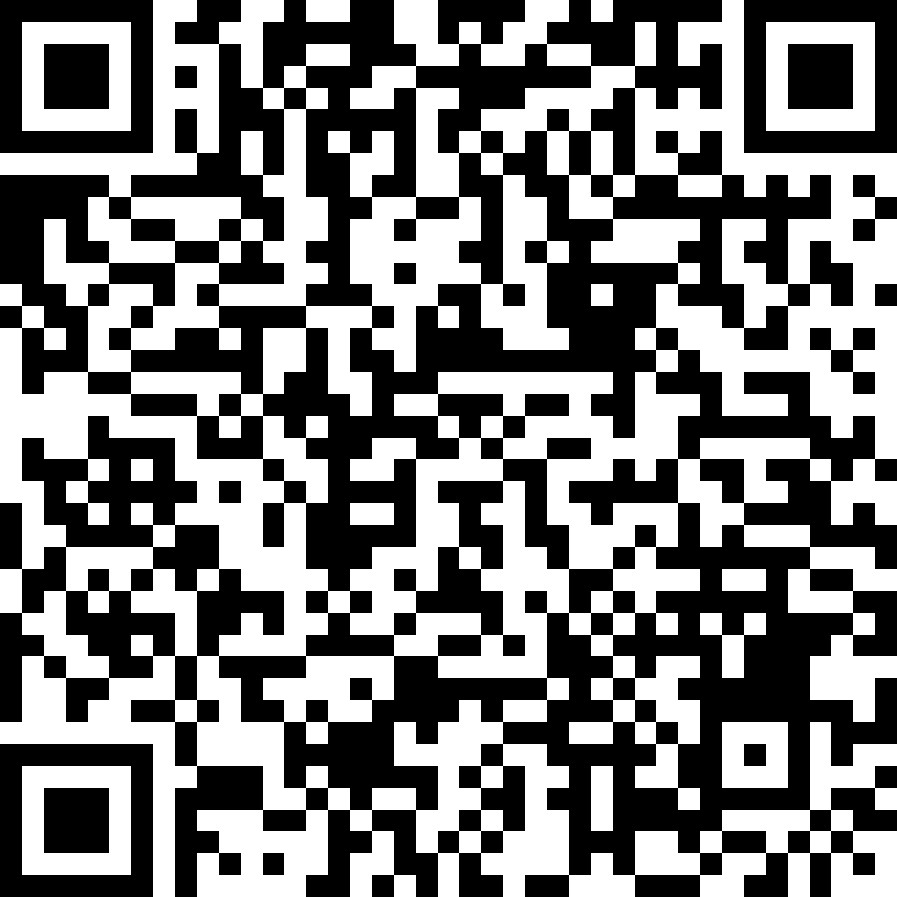 https://docs.google.com/forms/d/1AaGxAX-Ep3NyZC5r6RRRFx-ra4qcNRaKzdL9KQv4Los/edit
20
BLUE GROWTH COMMUNITY IN EMILIA-ROMAGNA
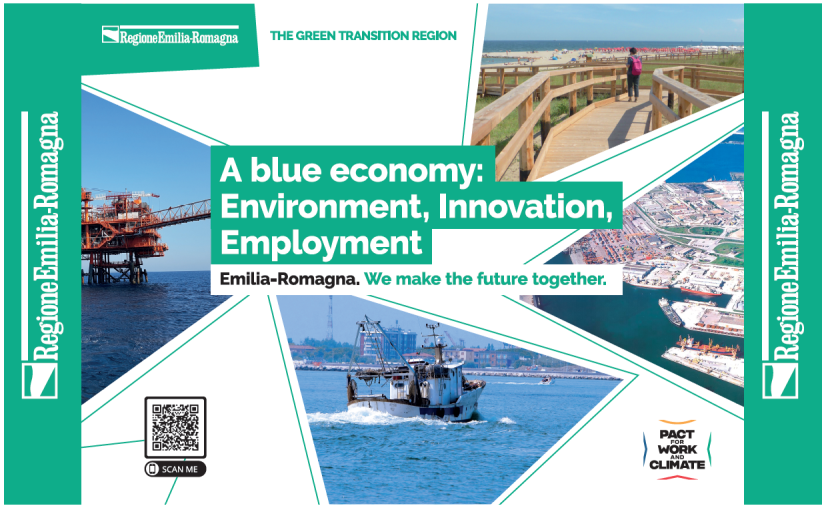 21
stefano.valentini@art-er.it